PRIME-arbeid
27. november 2019
PRIME-arbeid i kontekst
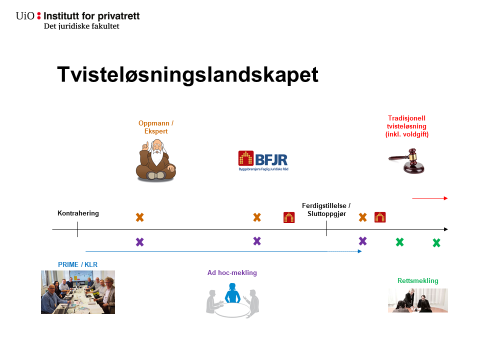 PRIME-arbeid i kontekst
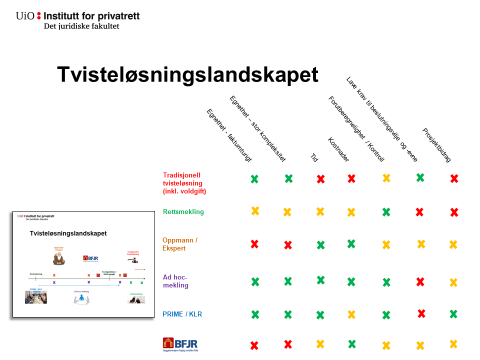 Grunnpremisser
Åpenhet
Tillit 
Samarbeid
Fleksibilitet
Fokus på prosjektets beste - særlig fremover
Overordnede formål
Gjennom samarbeidet mellom partene og PRIME:

Søke å unngå at konflikter utvikler seg
Søke å løse konflikter og utfordringer som måtte oppstå 
Bidra til samarbeidet mellom partene mer generelt
Bidra til å optimalisere prosjektet
Hovedelementer i hvordan det arbeides
Avtaleutkastets punkt 4:
PRIME bestemmer i samråd med partene en hensiktsmessig arbeidsform, herunder i hvilken grad og på hvilken måte utvalgets medlemmer skal involveres i arbeidet under kontrakten, og for øvrig slik Partene og PRIME til enhver tid blir enige om.
Hovedelementer i hvordan det arbeides
Jevnlige møter - uavhengig av konkrete tvistepunkter
Bruk av felles «liste over utfordringer» - orienteringspunkter, behandlingspunkter og oppdateringspunkter
«Opprigg» ved behov utover de ordinære møtene
Tilpasset «saksbehandling» avhengig av hva man behandler
PRIME holdes løpende orientert om prosjektet - i og utenfor møter
Forholdet til andre fora mellom partene i prosjektet